Entity-Relationship Model
Fabliha Haque
Dept. of CSE, DIU
Entity-Relationship Model
An entity relationship diagram (ERD) is a representation of data within a domain. It consists of entities as well as relationships between entities.
A graphical representation of entities and their relationships to each other
A logical data model of the real world.
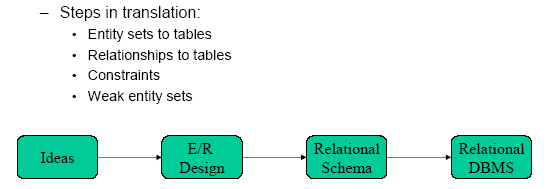 Modeling
3
A database can be modeled as:
a collection of entities,
relationship among entities.
An entity is an object that exists and is distinguishable from other objects.
Example:  specific person, company, event, plant
Entities have attributes
Example: people have names and addresses	
An entity set is a set of entities of the same type that share the same properties.
Example: set of all persons, companies, trees, holidays
Dr. Azhar, Dept. of CSE, KUET
Entity Sets customer and loan
4
customer_id     customer_      customer_           customer_                       loan_        amount                          name            street                   city                                number
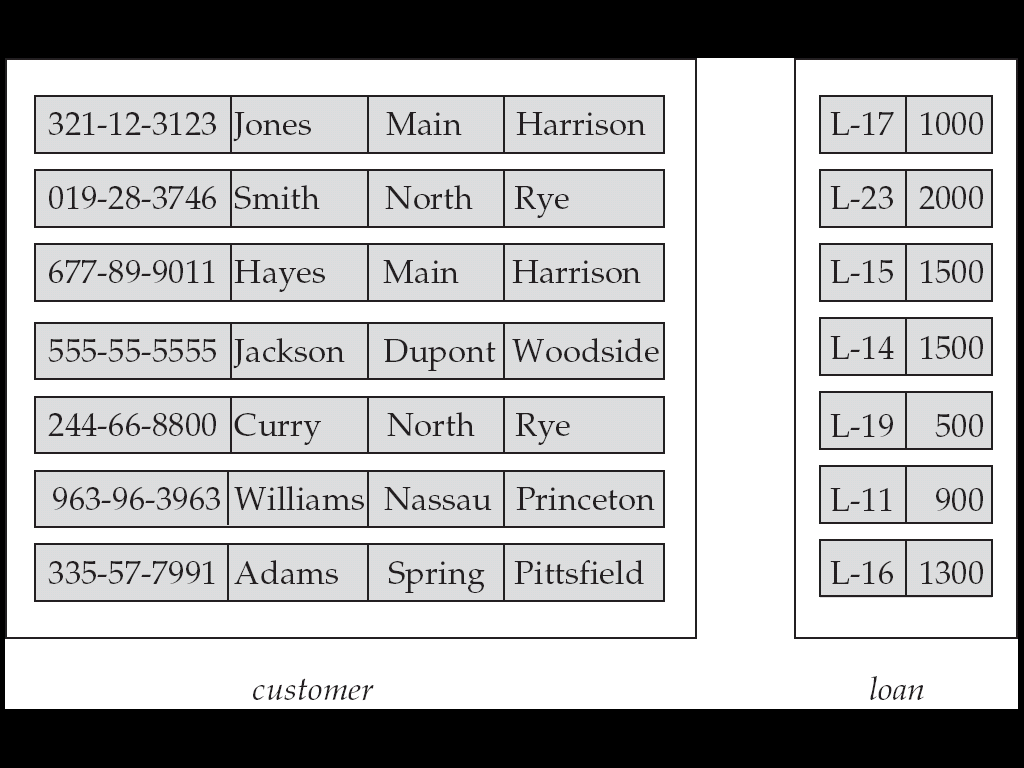 Dr. Azhar, Dept. of CSE, KUET
Attributes
5
An entity is represented by a set of attributes, that is descriptive properties possessed by all members of an entity set.
	


Domain – the set of permitted values for each attribute 
Attribute types:
Simple and composite attributes.
Single-valued and multi-valued attributes
Example: multi valued attribute: phone_numbers
Derived attributes
Can be computed from other attributes
Example:  age, given date_of_birth
Example: 	customer = (customer_id, customer_name,      customer_street, customer_city )	loan = (loan_number, amount )
Dr. Azhar, Dept. of CSE, KUET
Composite Attributes
6
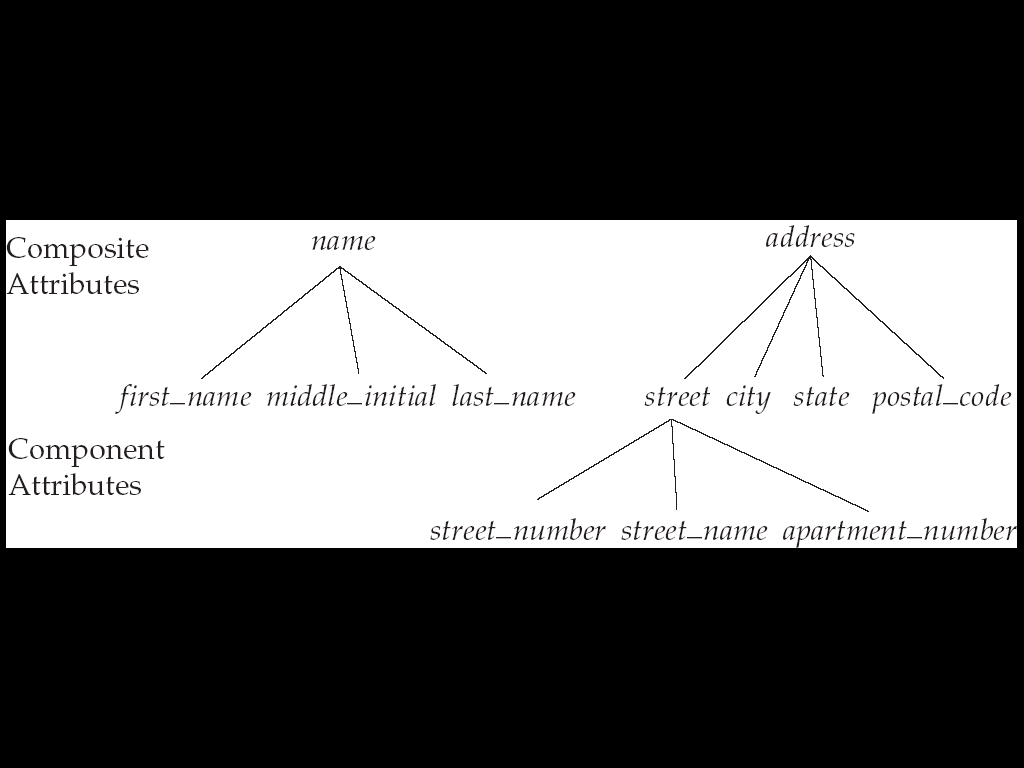 Dr. Azhar, Dept. of CSE, KUET
Relationship Sets
7
A relationship is an association among several entities
	Example:	Hayes	depositor	A-102	customer entity	 relationship set	 account entity
A relationship set is a mathematical relation among n  2 entities, each taken from entity sets
			{(e1, e2, … en) | e1   E1, e2   E2, …, en   En}where (e1, e2, …, en) is a relationship
Example: 
		        (Hayes, A-102)  depositor
Dr. Azhar, Dept. of CSE, KUET
Relationship Set borrower
8
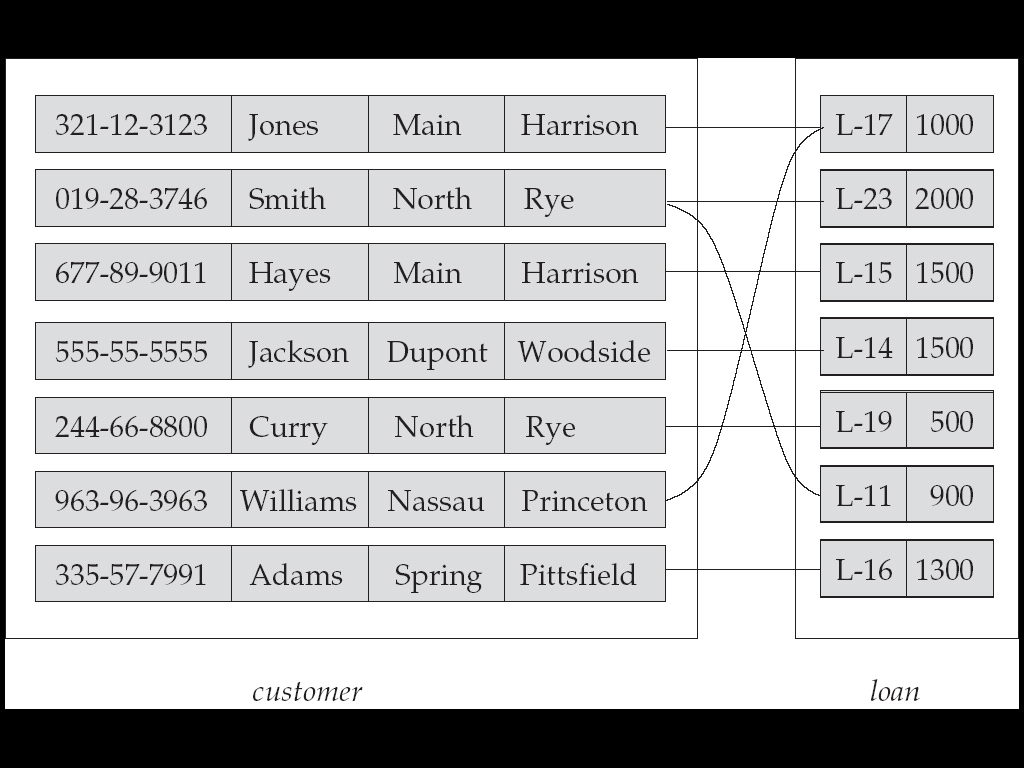 Dr. Azhar, Dept. of CSE, KUET
Relationship Sets (Cont.)
9
An attribute can also be property of a relationship set.
For instance, the depositor relationship set between entity sets customer and account may have the attribute access-date
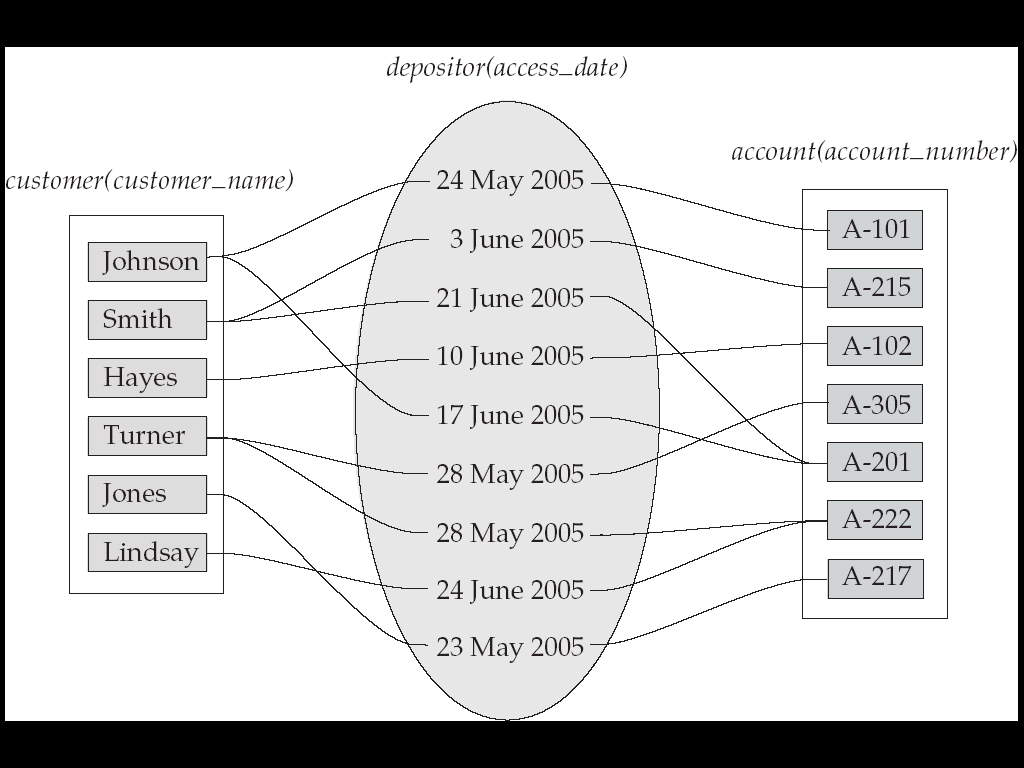 Dr. Azhar, Dept. of CSE, KUET
Degree of a Relationship Set
10
Refers to number of entity sets that participate in a relationship set.
Relationship sets that involve two entity sets are binary (or degree two).  Generally, most relationship sets in a database system are binary.

Relationships between more than two entity sets are rare.  Most relationships are binary.
Dr. Azhar, Dept. of CSE, KUET
Mapping Cardinality Constraints
11
Number of entities to which another entity can be associated via a relationship set.
Most useful in describing binary relationship sets.
For a binary relationship set the mapping cardinality must be one of the following types:
One to one
One to many
Many to one
Many to many
Dr. Azhar, Dept. of CSE, KUET
Mapping Cardinalities
12
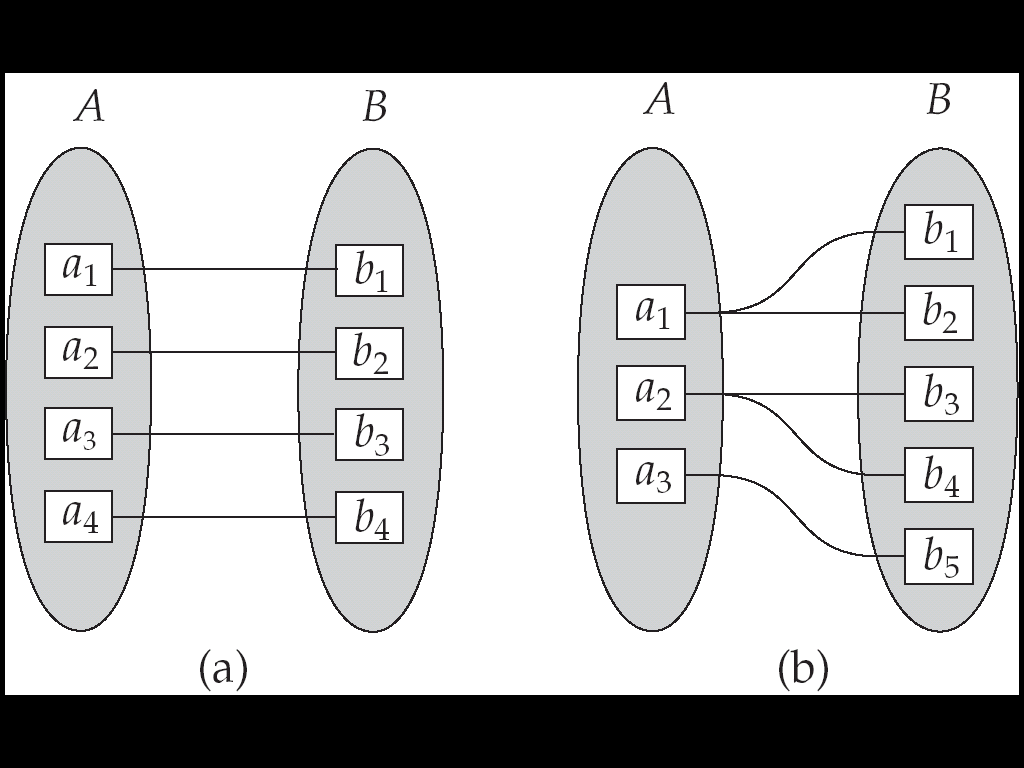 One to one
One to many
Dr. Azhar, Dept. of CSE, KUET
Mapping Cardinalities
13
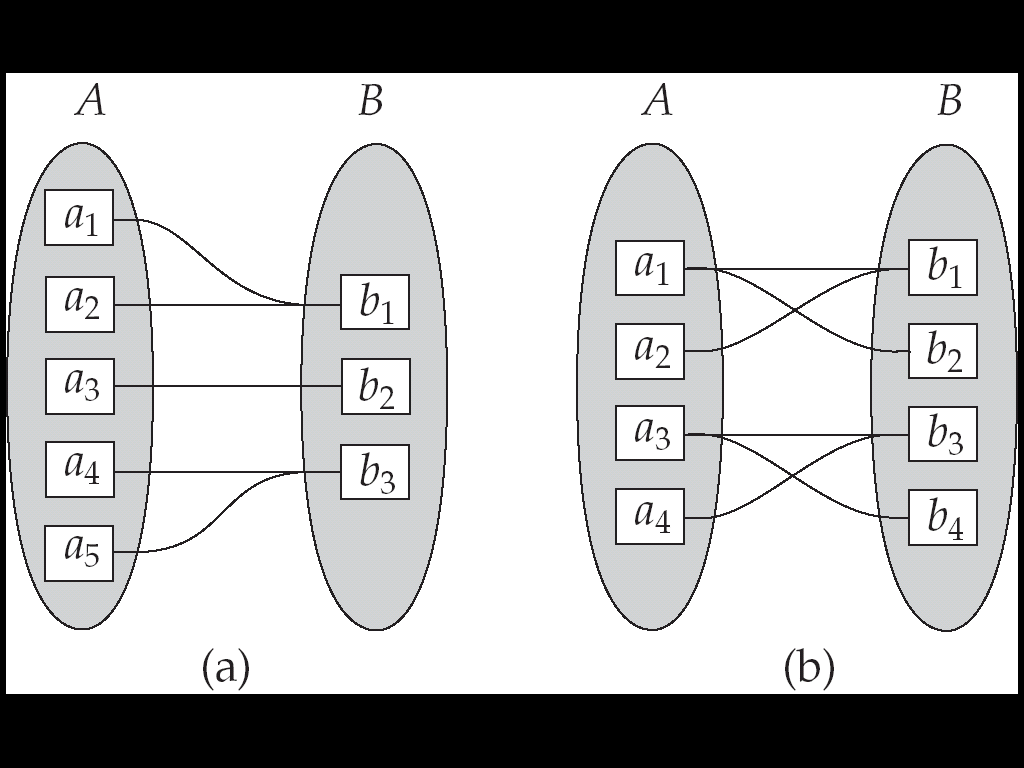 Many to one
Many to many
The appropriate mapping cardinality depends on real world situation that the relationship is modelling
Dr. Azhar, Dept. of CSE, KUET
Keys
14
A super key of an entity set is a set of one or more attributes whose values uniquely determine each entity.

A candidate key of an entity set is a minimal super key
Customer_id is candidate key of customer
account_number is candidate key of account

Although several candidate keys may exist, one of the candidate keys is selected to be the primary key.
Dr. Azhar, Dept. of CSE, KUET
Keys for Relationship Sets
15
The combination of primary keys of the participating entity sets form a super key of a relationship set.
(customer_id, account_number) is the super key of depositor
Must consider the mapping cardinality of the relationship set when deciding what are the candidate keys 
The primary key is the union of both entity set if the relationship is m:m otherwise the one side primary key is the primary key of relationship set.
Dr. Azhar, Dept. of CSE, KUET
E-R Diagrams
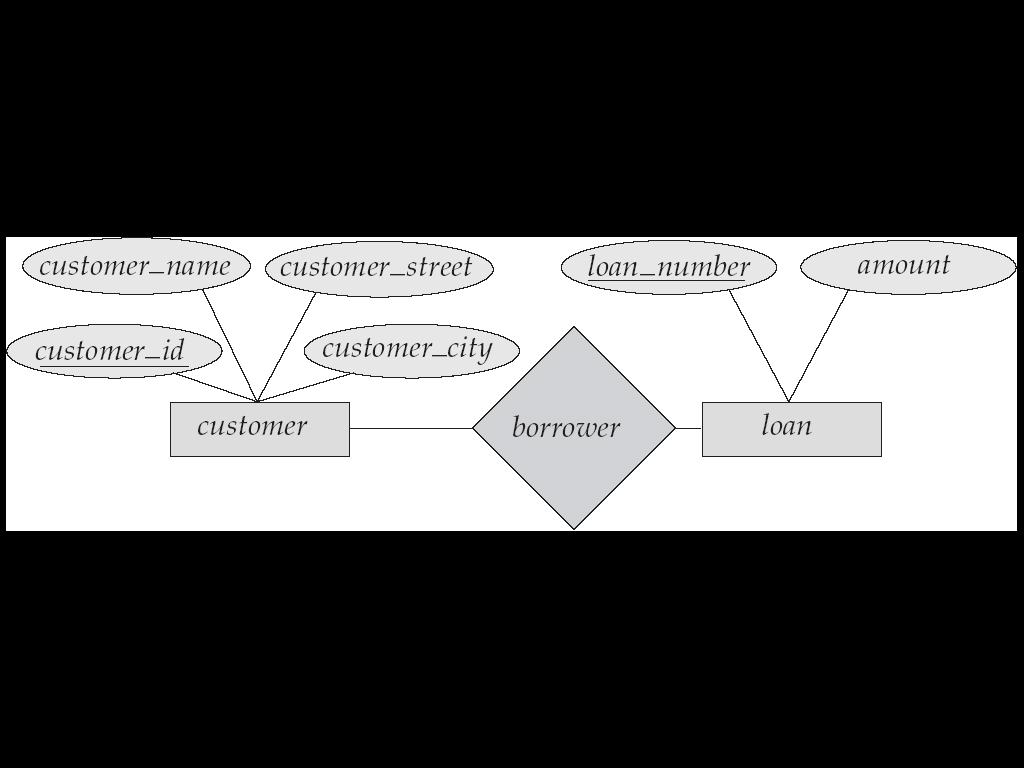 Rectangles represent entity sets.
Diamonds represent relationship sets.
Lines link attributes to entity sets and entity sets to relationship sets.
Ellipses represent attributes
Double ellipses represent multivalued attributes.
Dashed ellipses denote derived attributes.
Underline indicates primary key attributes
Dr. Azhar, Dept. of CSE, KUET
Entity With Composite, Multivalued, and Derived Attributes
17
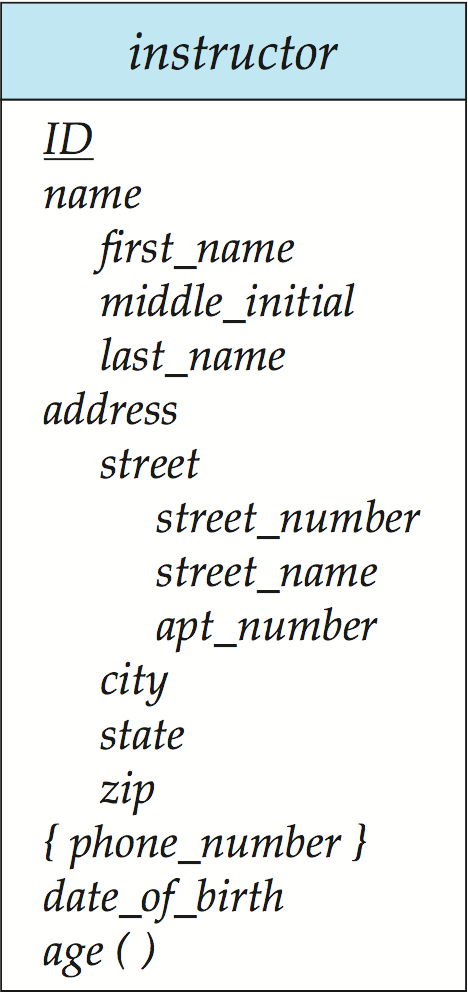 Dr. Azhar, Dept. of CSE, KUET
E-R Diagram With Composite, Multivalued, and Derived Attributes
18
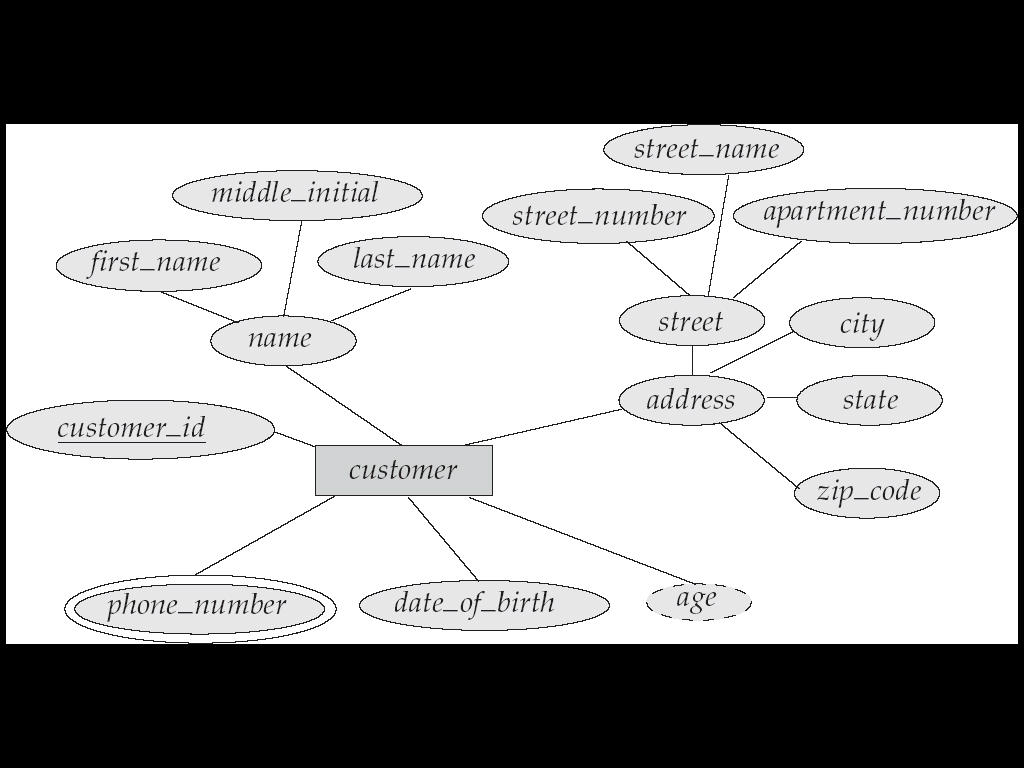 Dr. Azhar, Dept. of CSE, KUET
Relationship Sets with Attributes
19
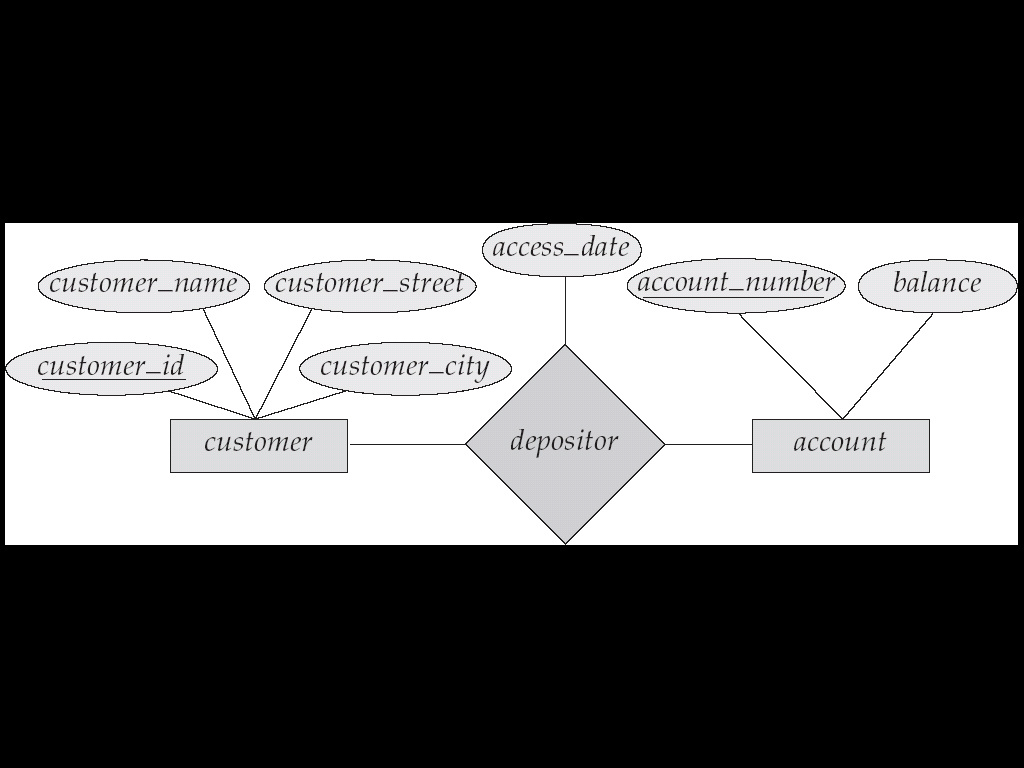 Dr. Azhar, Dept. of CSE, KUET
Summary of Symbols Used in E-R Notation
20
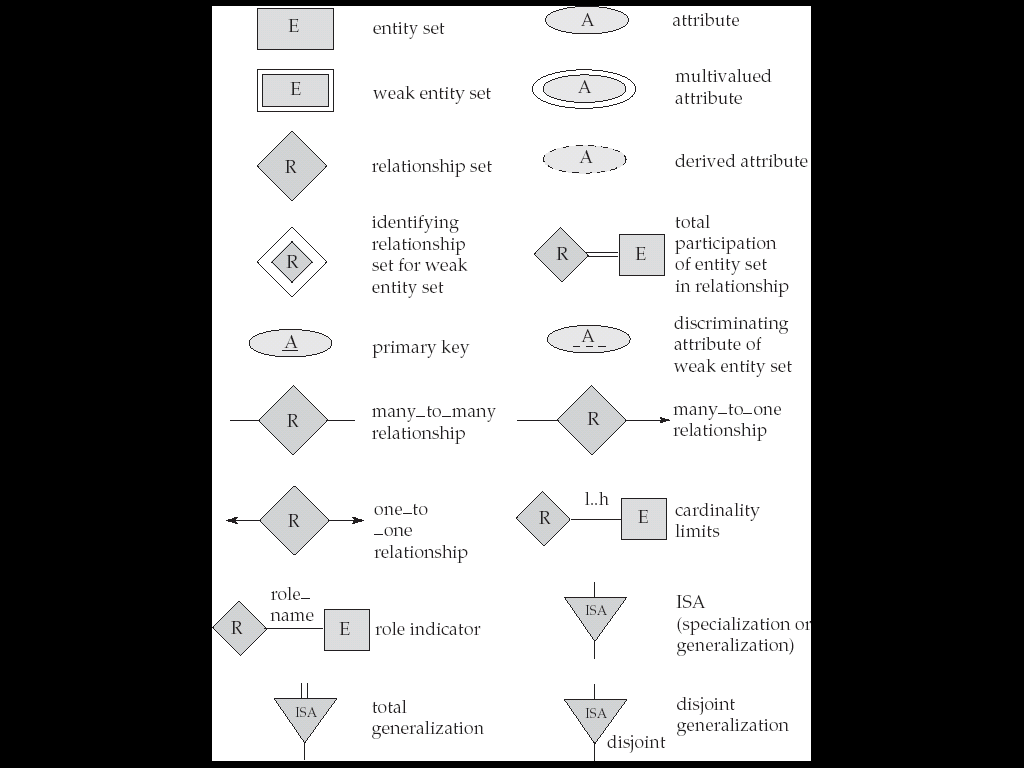 Dr. Azhar, Dept. of CSE, KUET
Cardinality Constraints
21
We express cardinality constraints by drawing either a directed line (), signifying “one,” or an undirected line (—), signifying “many,” between the relationship set and the entity set.
One-to-one relationship:
A customer is associated with at most one loan via the relationship borrower
A loan is associated with at most one customer via borrower
Dr. Azhar, Dept. of CSE, KUET
One-To-Many Relationship
22
In the one-to-many relationship a loan is associated with at most one customer via borrower, a customer is associated with several (including 0) loans via borrower
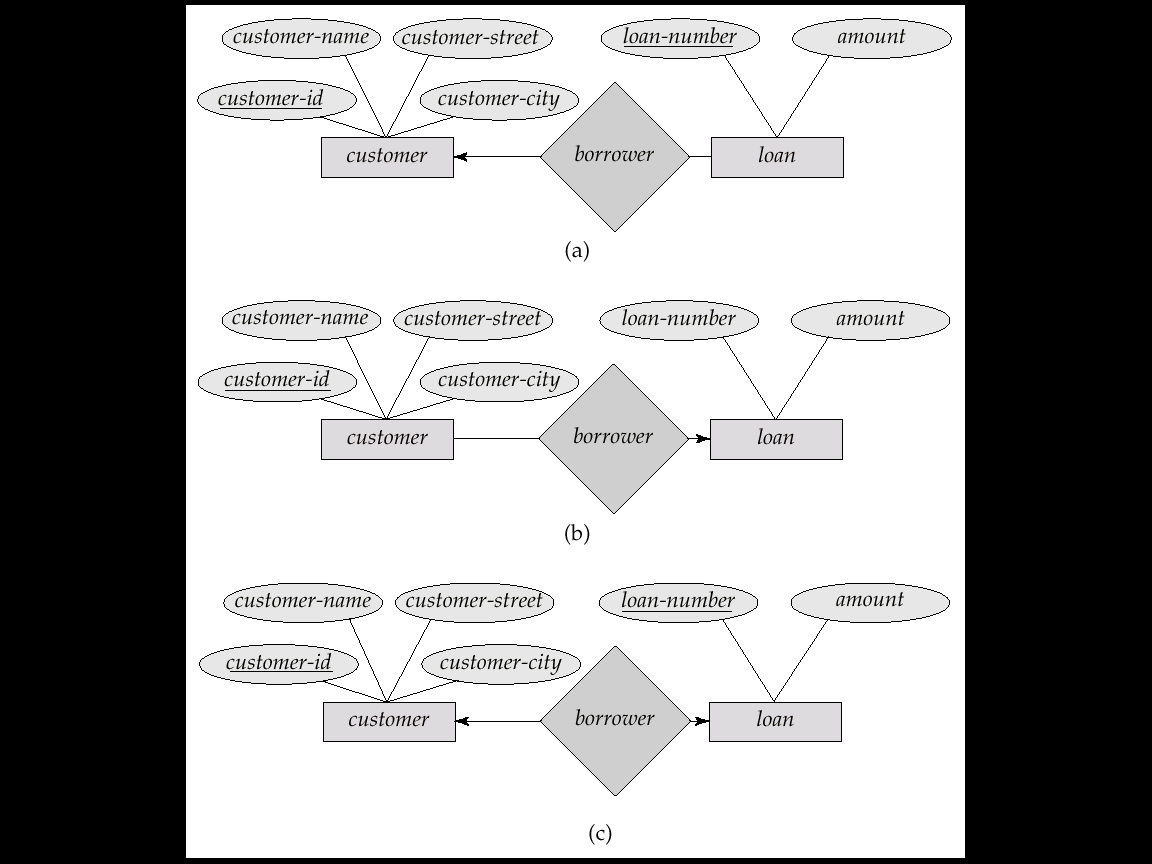 Dr. Azhar, Dept. of CSE, KUET
Many-To-One Relationships
23
In a many-to-one relationship a loan is associated with several (including 0) customers via borrower, a customer is associated with at most one loan via borrower
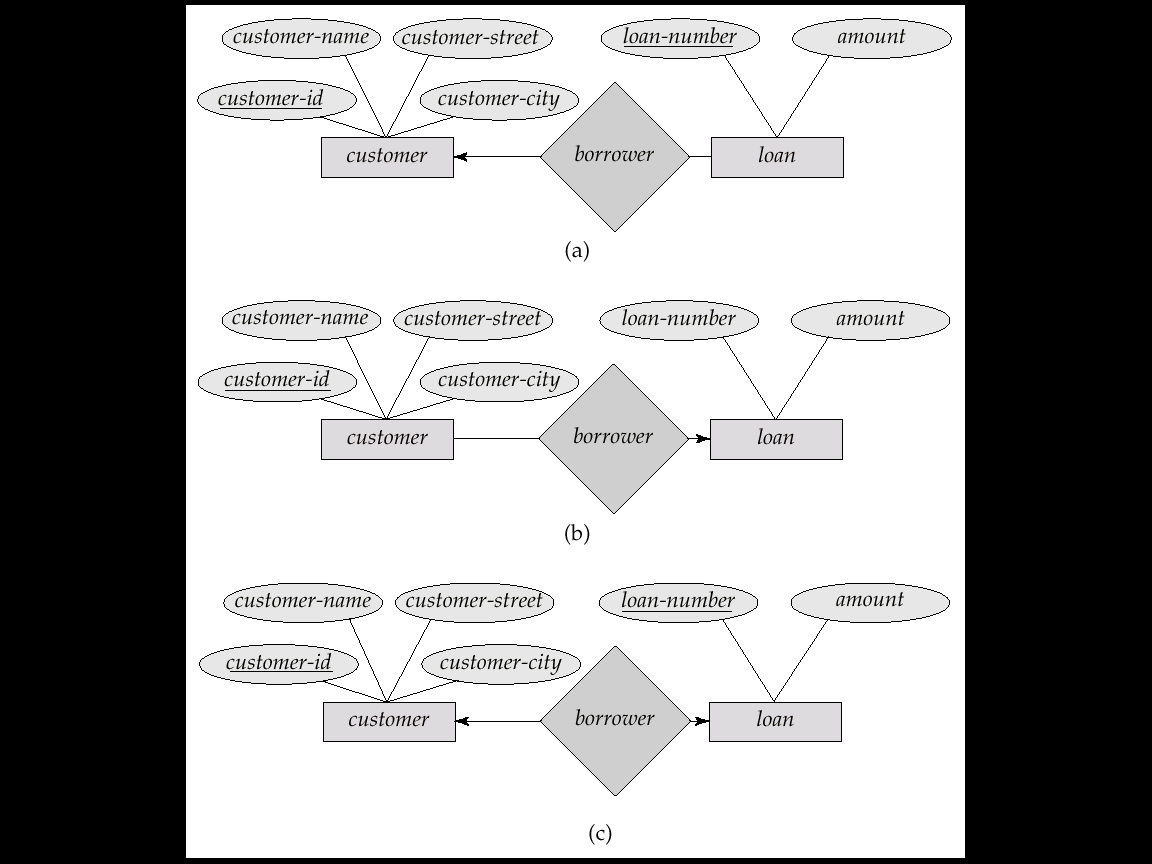 Dr. Azhar, Dept. of CSE, KUET
Many-To-Many Relationship
24
A customer is associated with several (possibly 0) loans via borrower
A loan is associated with several (possibly 0) customers via borrower
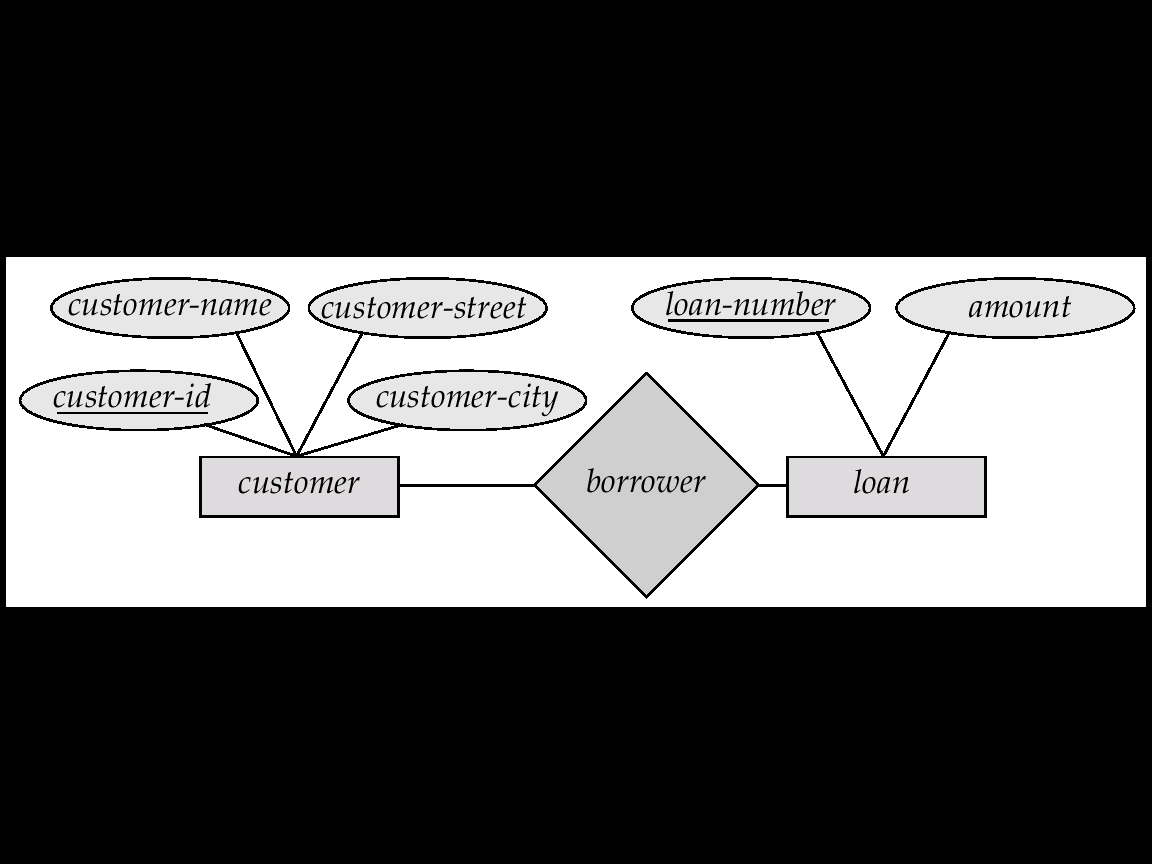 Dr. Azhar, Dept. of CSE, KUET
Roles
25
The function that an entity plays in a relationship is called role. 
It indicates how an entity interact via a relationship.
The labels “manager” and “worker” are called roles; they specify how employee entities interact via the works_for relationship set.
Roles are indicated in E-R diagrams by labeling the lines that connect diamonds to rectangles.
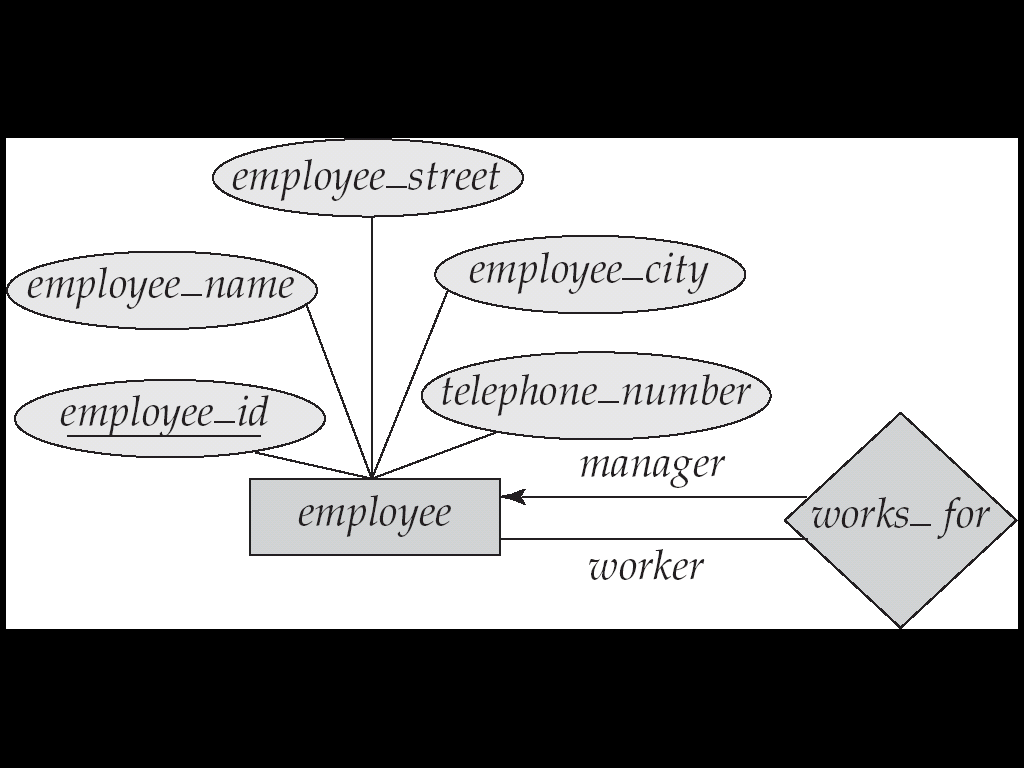 Role labels are optional, and are  used to clarify semantics of the relationship
Dr. Azhar, Dept. of CSE, KUET
Participation of an Entity Set in a Relationship Set
26
Total participation (indicated by double line):  every entity in the entity set participates in at least one relationship in the relationship set
E.g. participation of loan in borrower is total;  every loan must have a customer
Partial participation:  some entities may not participate in any relationship in the relationship set
Example: participation of customer in borrower is partial
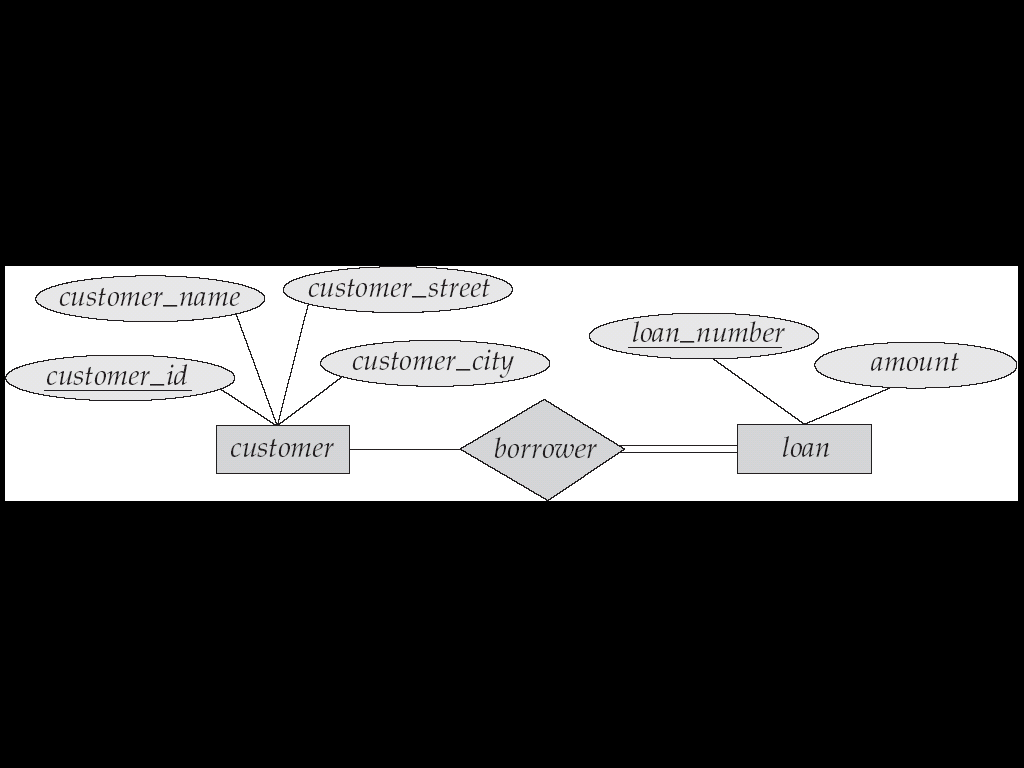 Dr. Azhar, Dept. of CSE, KUET
Participation of an Entity Set in a Relationship Set
27
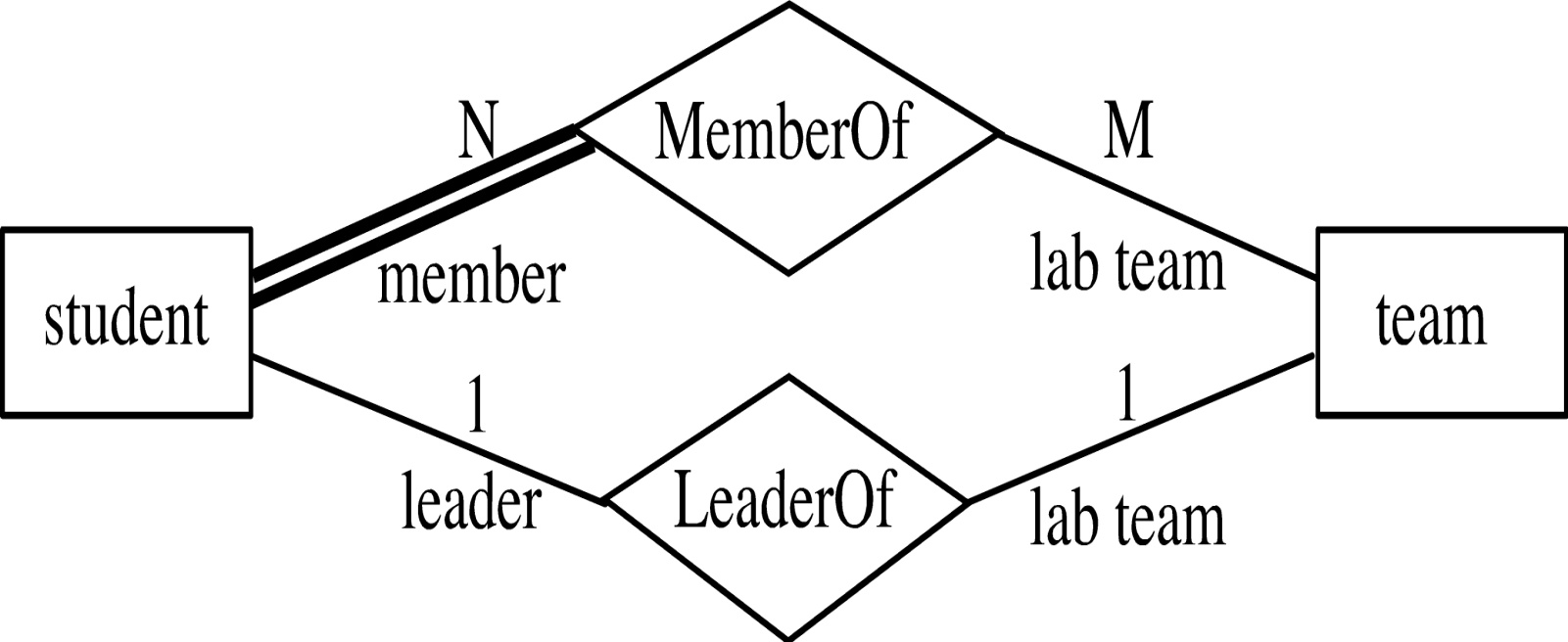 Every student must be a member of a team
The participation of student in LeaderOf  is partial, because only one  student might be a team leader.
Dr. Azhar, Dept. of CSE, KUET
Alternative Notation for Cardinality Limits
28
Cardinality limits can also express participation constraints
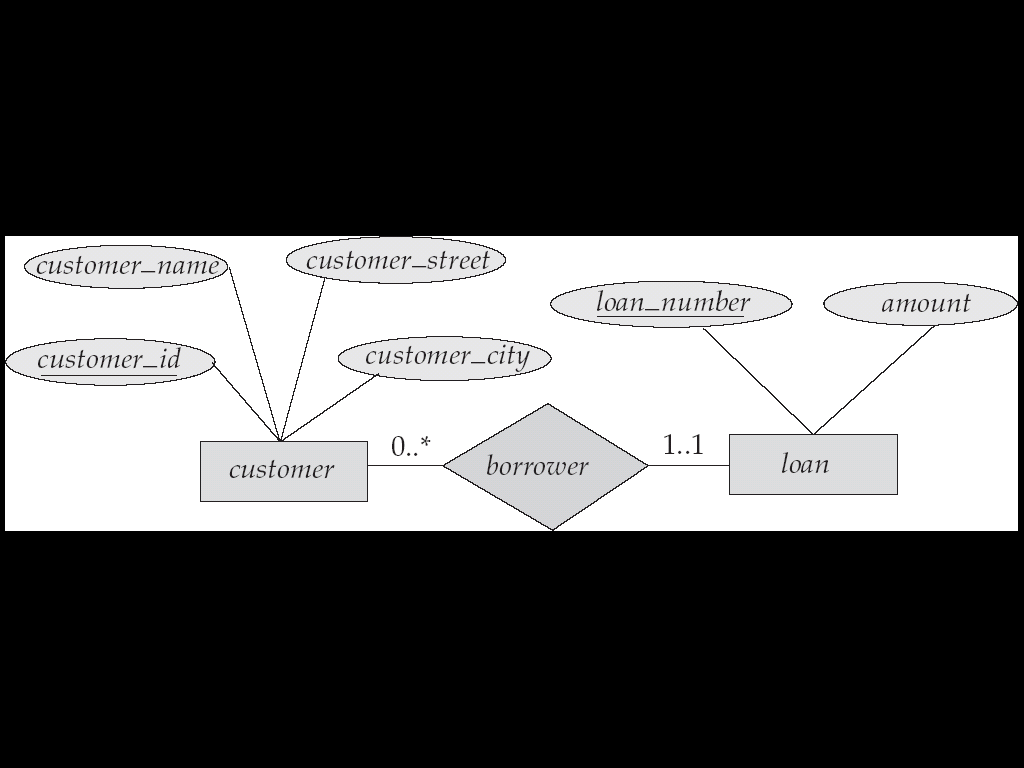 Dr. Azhar, Dept. of CSE, KUET
E-R Diagram with a Ternary Relationship
29
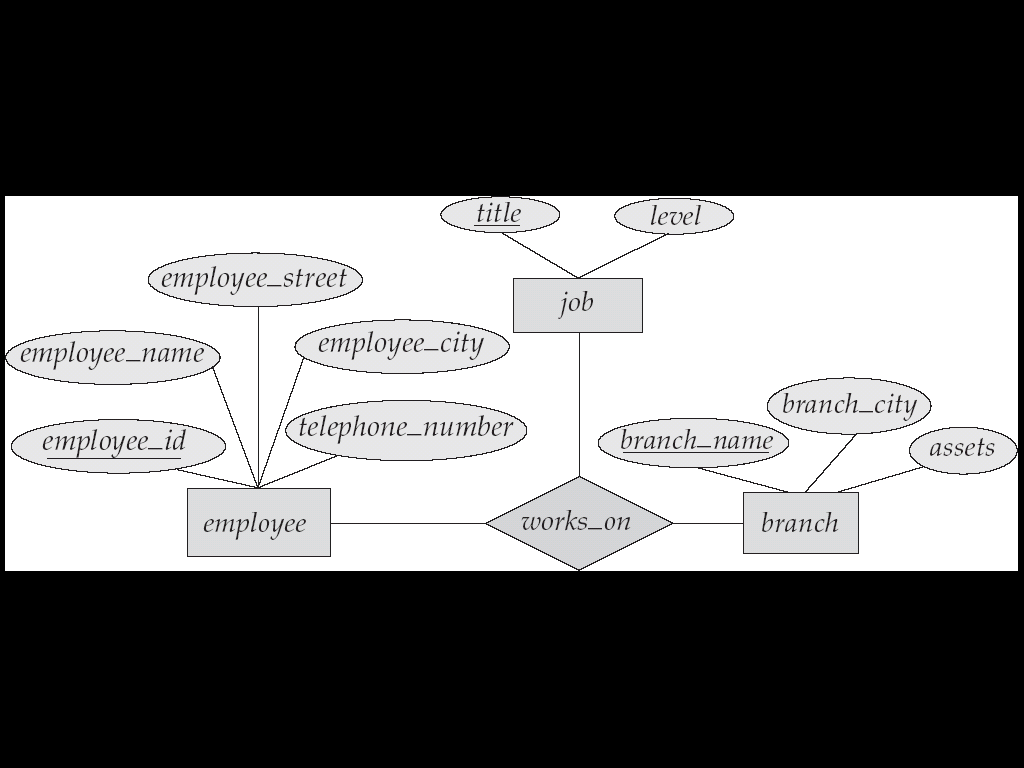 Dr. Azhar, Dept. of CSE, KUET
Department
Example ER
major
offers
faculty
Courses
teaches
Professor
advisor
enrollment
Students
Weak Entity Sets
31
An entity set that does not have a primary key is referred to as a weak entity set.
The existence of a weak entity set depends on the existence of a identifying entity set
 weak entity set relate to the identifying entity set via a total, one-to-many relationship
Identifying relationship depicted using a double diamond
Dr. Azhar, Dept. of CSE, KUET
Weak Entity Sets
32
The discriminator (or partial key) of a weak entity set is the set of attributes that distinguishes among all the entities of a weak entity set.
The primary key of a weak entity set is formed by the primary key of the strong entity set on which the weak entity set is existence dependent, plus the weak entity set’s discriminator.
Dr. Azhar, Dept. of CSE, KUET
Weak Entity Sets (Cont.)
33
We depict a weak entity set by double rectangles.
We underline the discriminator of a weak entity set  with a dashed line.
Primary key for payment – (loan_number, payment_number)
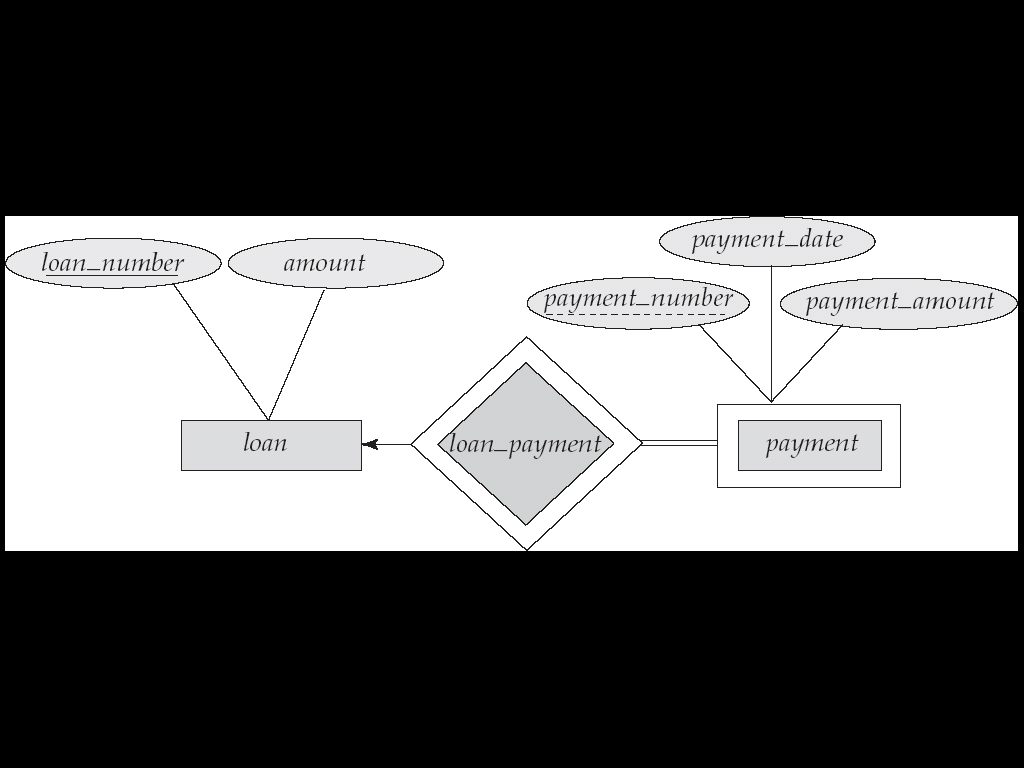 Dr. Azhar, Dept. of CSE, KUET
Extended E-R Features: Specialization
34
Top-down design process; we designate sub groupings within an entity set that are distinctive from other entities in the set.

Depicted by a triangle component labeled ISA (E.g. customer “is a” person).

Attribute inheritance – a lower-level entity set inherits all the attributes and relationship participation of the higher-level entity set to which it is linked.
Dr. Azhar, Dept. of CSE, KUET
Specialization
35
A group of entities is divided into sub-groups based on their characteristics
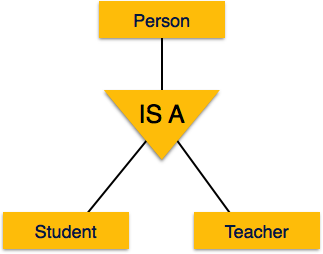 Dr. Azhar, Dept. of CSE, KUET
Extended ER Features: Generalization
36
A bottom-up design process – combine a number of entity sets that share the same features into a higher-level entity set.
Specialization and generalization are simple inversions of each other; they are represented in an E-R diagram in the same way.
The terms specialization and generalization are used interchangeably.
The ISA relationship also referred to as superclass - subclass relationship
Dr. Azhar, Dept. of CSE, KUET
Generalization
37
Process of generalizing entities. The generalized entities contain the properties of all the generalized entities called generalization
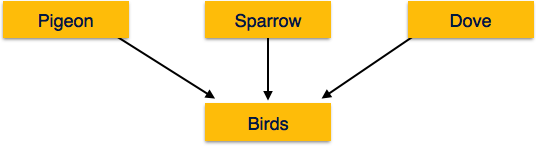 Dr. Azhar, Dept. of CSE, KUET
Specialization/Generalization Example
38
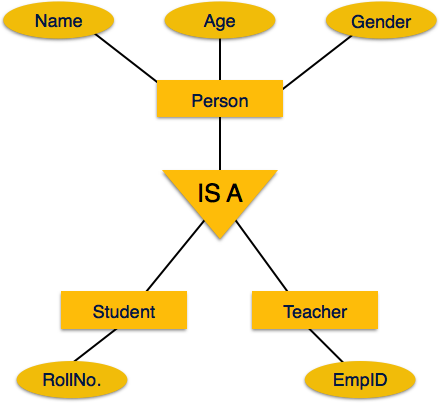 Dr. Azhar, Dept. of CSE, KUET
Specialization/Generalization Example
39
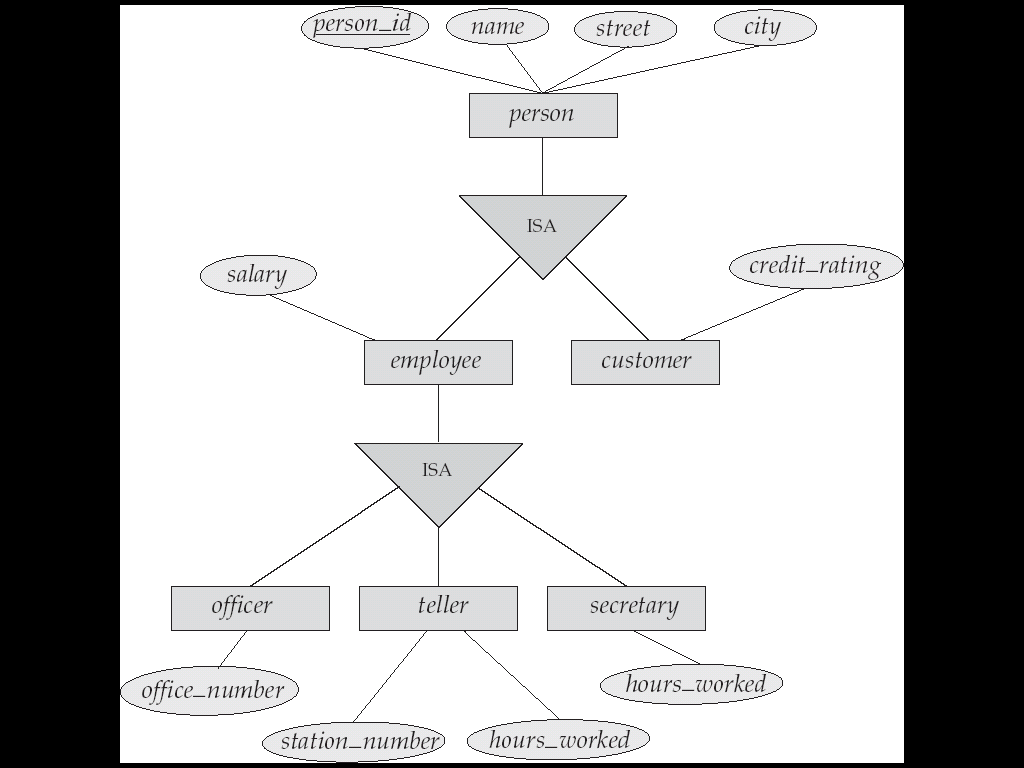 Dr. Azhar, Dept. of CSE, KUET
Transforming E-R Diagrams into Relations
To transform the conceptual data model into a set of normalized relations
Steps
Represent entities
Represent relationships
Normalize the relations
Merge the relations
40
Transforming E-R Diagrams into Relations
41
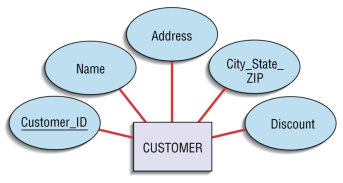 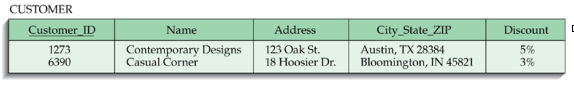 Customer(Customer_ID, name, Address, City_State_ZIP, Discount)
Transforming E-R Diagrams into Relations
42
Represent Relationships
Binary 1:N Relationships
Add the primary key attribute of the entity on the one side of the relationship as a foreign key in the relation on the many side
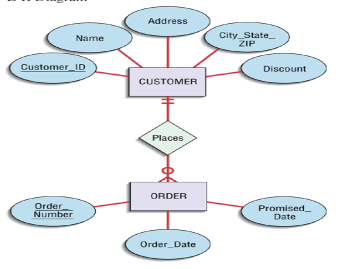 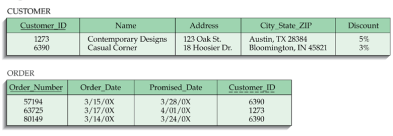 Transforming E-R Diagrams into Relations
43
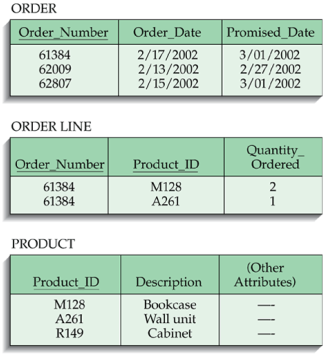 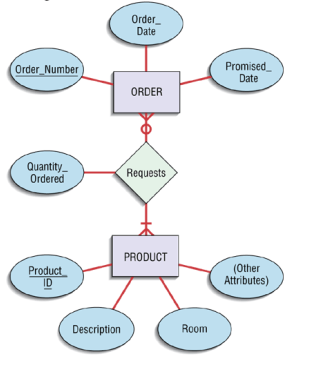 Transforming E-R Diagrams into Relations
Binary 1:1 relationship
Three possible options
Add the primary key of A as a foreign key of B
Add the primary key of B as a foreign key of A
Both
44
Transforming E-R Diagrams into Relations
Represent Relationships (continued)
Binary and higher M:N relationships
Create another relation and include primary keys of all relations as primary key of new relation
45
Special Thanks to
Dr. K. M. Azharul Hasan
Dept. of CSE, KUET